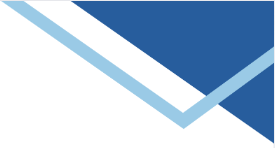 viert feest!
28.02.2023
Applicaties
i-Active
Activiteiten
Centrale  
databank
i-Rent
Accommodatie
Materiaal
i-Event
Evenementen
i-Sale
Verkoop artikels
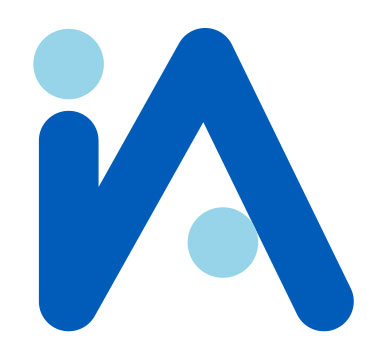 [Speaker Notes: Alle persoonsgegevens worden in een centrale databank bewaard. Die persoonsgegevens zijn raadpleegbaar vanuit onze applicaties: 
i-Active: module voor de reservatie en facturatie van activiteiten in de ruimste zin van het woord. 
i-Rent: module voor de reservatie en facturatie van accommodatie en materiaal. 
i-Event: module voor het organiseren van evenementen. 
i-Sale: module voor verkoop van artikels in verschillende verkooppunten.]
Teamvoorstelling
Wouter
Software engineer
Sebastiaan
Support engineer
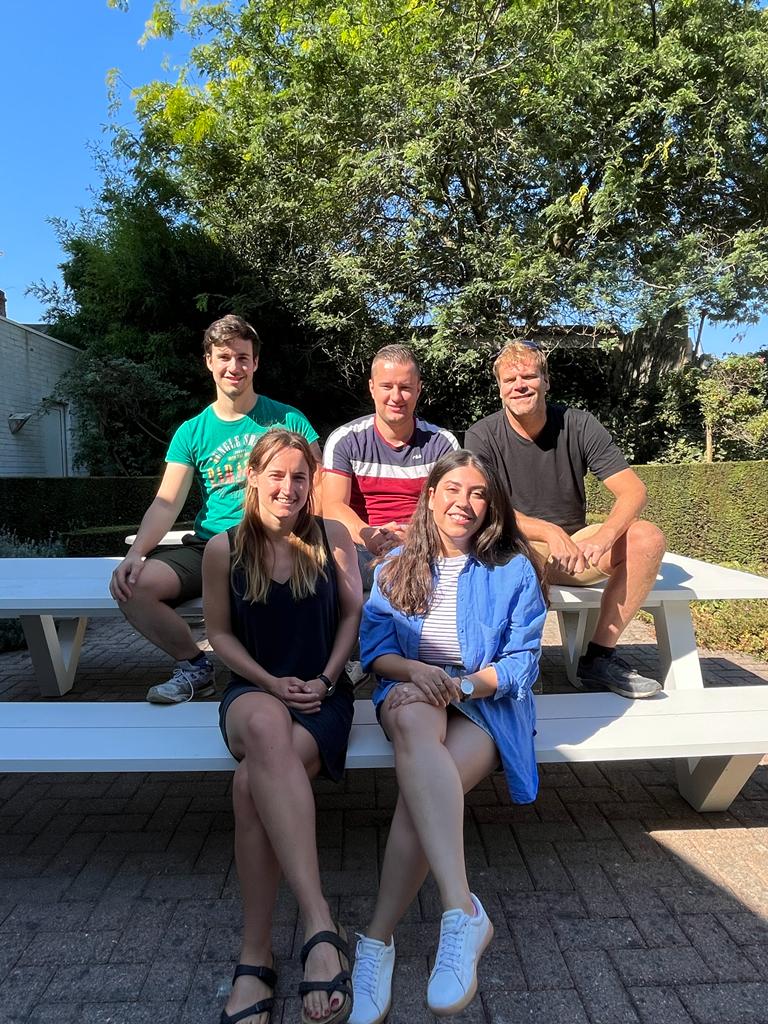 Laurens
Software engineer
Sara
Aftersales & communication
Ilke
Aftersales & communication
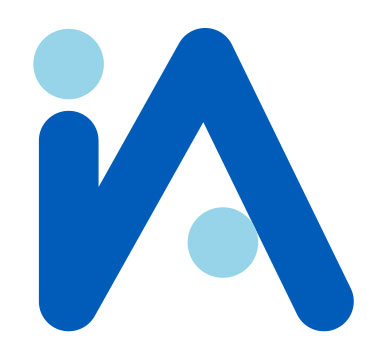 i-School naar i-Active
Sinds 1 mei 2022
 Nieuw logo
 Nieuwe website www.i-activeisb.be
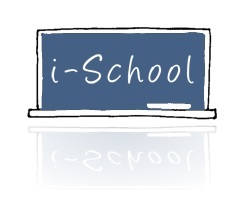 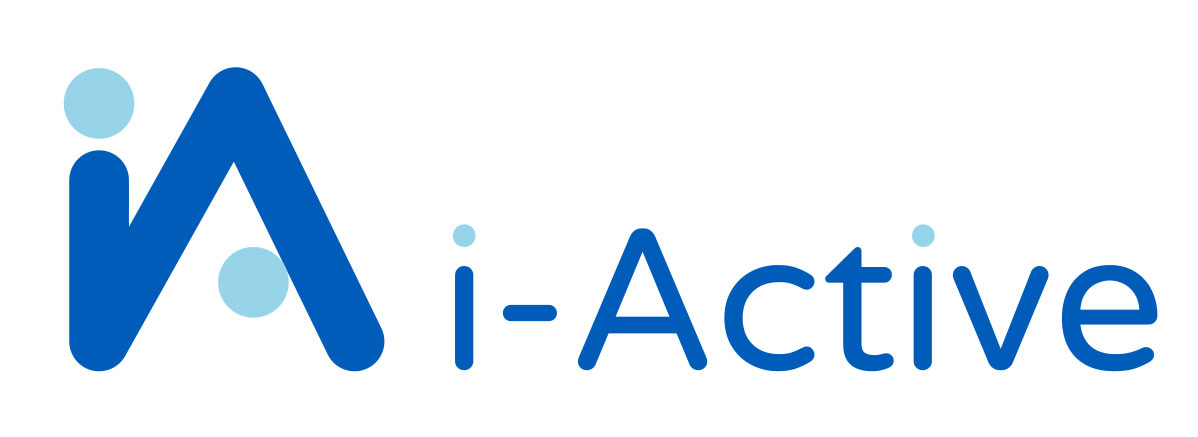 [Speaker Notes: Sinds mei 2022 is het niet langer i-School, maar i-Active. Daar hoort een nieuw logo en een nieuwe website bij.]
i-Active
Reservatie en facturatie van activiteiten
BKO
Vrije tijd (kampen, speelplein …)
 Uitbreiding met extra opties (zie volgende slide)
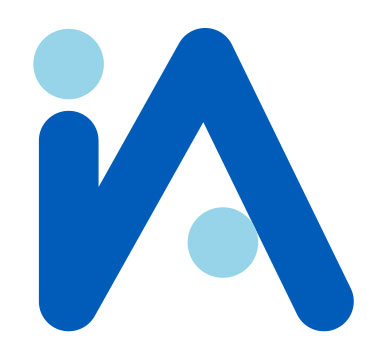 [Speaker Notes: i-Active wordt gebruikt voor de reservatie en facturatie van activiteiten, voor zowel buitenschoolse kinderopvang als voor vrije tijd. i-Active kan aangevuld worden met verschillende opties (zie volgende slide).]
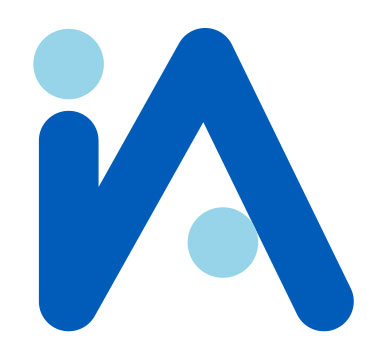 [Speaker Notes: eID: Maakt het mogelijk om persoonsgegevens in te lezen met behulp van een elektronische identiteitskaart en kaartlezer. Deze optie kan zowel gebruikt worden op het burgerportaal om persoonsgegevens te wijzigen of om nieuwe gezinsleden te registreren, maar ook op het administratief portaal voor creatie of wijziging van persoonsgegevens van kinderen of verantwoordelijken.  
Inloggen via Fedict CSAM: Standaard logt de burger in op het burgerportaal met een userid en paswoord via jullie gepersonaliseerde link. Met deze optie kan de burger aanmelden op i-Active met eID, mobiele app, token , itsme, … . Door het uitrusten van i-Active met een inlogmogelijkheid via Fedict CSAM verhoog je niet alleen de beveiliging van de software maar draag je ook bij tot het gebruiksgemak van de burger. Eenmaal ingelogd in i-Active krijgt de persoon ook toegang tot andere online applicaties van de overheid zonder dat er opnieuw moet ingelogd worden.  
Gegevensuitwisseling met het MAGDA-platform: Het MAGDA-platform van de Vlaamse overheid zorgt ervoor dat persoons- en ondernemingsgegevens uit verschillende Vlaamse en federale databanken kunnen worden opgehaald.  Je kan als gemeente/stad aansluiten op het MAGDA-platform na het doorlopen van een aansluitingsprocedure. Hierdoor verkrijg je de nodige certificaten waarmee i-Active dan een koppeling kan maken met dat MAGDA-platform. Eens deze koppeling in orde is kan je nieuwe dossiers toevoegen of bestaande dossiers updaten door één klik op een knop.  
Online betaling (onmiddellijk): Voor diensten die activiteiten aanbieden aan een vaste prijs is het handig om deelnemers meteen online te laten betalen. Bij i-Active hebben we al ervaring met Ingenico (vroeger Ogone), Atos en Mollie als Payment Service Provider. De werking is heel eenvoudig. Je kan als ouder/deelnemer naar de kalender gaan in het burgerportaal. Op het moment dat je je inschrijft voor een bepaald kalenderitem zal er een winkelmandje openen in het rechterdeel van het scherm. Als je klaar bent met het vullen van het winkelmandje, kan je klikken op ‘Afrekenen’ om zo over te gaan tot betaling.  
Online betaling (achteraf): Bij activiteiten die achteraf pas worden gefactureerd, kan ook online betaald worden aan de hand van een winkelmandje, net zoals dat gebeurt bij de onmiddellijke online betaling. Ouders/deelnemers vinden in hun portaal dan een knop die hen naar de betaalpagina leidt. 
Betaling in schijven: Deze optie maakt het mogelijk om activiteiten waaraan een relatief grote kost verbonden is (bv. een meerdaags kamp) in schijven te betalen (bv. 100 euro 2 maand voor de activiteit, 50 euro 1 maand voor de activiteit, 25 euro 2 weken voor de activiteit). 
Betaalplan: Met een betaalplan geef je wanbetalers de mogelijkheid om hun openstaande afrekeningen in stukjes te laten betalen tegen vooraf gedefinieerde deadlines. 
i-Sender: Mails die vanuit i-Active worden verstuurd, zullen altijd als afzender noreply@mailing.i-active.be hebben. Dankzij de module i-Sender kan je dat e-mailadres vanaf de '@' laten aanpassen naar wens, bijv. noreply@voorbeeld.be.  
Elektronisch dossierbeheer: Dit bestaat uit twee delen: enerzijds het opladen van documenten in dossiers, bv. een medisch attest. Anderzijds bevat het elektronisch dossierbeheer ook een berichtenmodule die gebruikt kan worden om met ouders te “chatten” als het ware. 
Integratie met de website van de klant – Personalisering burgerportaal: Dit houdt in dat het burgerportaal (of het ouderportaal) de kleuren overneemt van de gemeentelijke website en dat ook het logo van de gemeente op de loginpagina en het burgerportaal verschijnt. 
Integratie met de website van de klant – Plug-ins: Dankzij plug-ins kunnen we een rechtstreeks koppeling voorzien tussen i-Active en de gemeentelijke website. Zo kan je dus de publieke kalender laten doorstromen naar de website en kunnen burgers vanop de website op een activiteit klikken en doorgestuurd worden naar i-Active om meteen in te schrijven. 
Ticketing: Dankzij onze ticketingmodule kan er bij inschrijving een ticket voorzien worden voor de ingeschrevene. De inhoud van dat ticket kan je volledig zelf configureren (meer info bij het evenement, de bijhorende afbeelding, enzovoort). Bovendien kan je er ook een zaalplan aan koppelen waarbij de deelnemer bij inschrijving dan 1 of meerdere stoelen in het zaalplan moet kiezen. Afhankelijk van de regio in de zaal kan je ook een prijsverschil instellen.
Animatorenmodule: Deze module wordt doorgaans gebruikt voor speelpleinwerkingen. In de eerste plaats kunnen animatoren zich zelf inschrijven met onze online registratie. Ze kunnen bij registratie niet alleen hun persoonsgegevens doorgeven, maar ook hun voorkeuren (dus de groepen waar ze het liefst bij zouden staan). Ze geven vervolgens ook hun beschikbaarheden door via de kalender. De administratie kan dan makkelijk op basis van hun beschikbaarheden en voorkeuren de toewijzing van de animatoren doen met een handige tool. 
UiTdatabank: Met deze koppeling kan je activiteiten in i-Active synchroniseren met de UiTdatabank
UiTPAS: Op basis van het type activiteit en of de deelnemer al dan niet een geldige UiTPAS heeft, kan een korting toegewezen worden bij inschrijving op een bepaalde activiteit.
Mijn Burgerprofiel: Deze koppeling zorgt ervoor dat fiscale attesten en mutualiteitsattesten die in i-Active werden aangemaakt, ook te vinden zijn op de account van ouders op Mijn Burgerprofiel. Het grote voordeel ervan voor ouders is dat al hun officiële documenten dan op één centrale plaats te vinden zijn. 
Exporteren van afrekeningen als zipbestand: Standaard kan je met een koppeling met de boekhouding al de informatie van afrekeningen exporteren naar het boekhoudpakket, maar door die nieuwe optie worden de afrekeningen als PDF opgeslagen in een zipbestand.]
i-Rent
Verhuur van accommodatie en materiaal via online kalender
 Particulieren en verenigingen
 Reservatie en facturatie 
 Zelfde portaal als i-Active
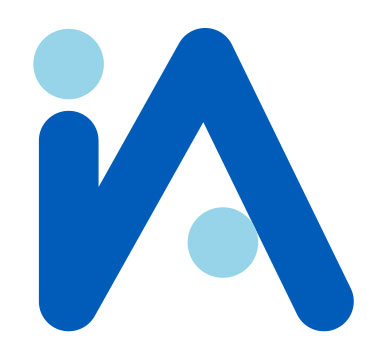 [Speaker Notes: De naam zegt het zelf: het gaat hier om de verhuur van accommodatie en materiaal. Als burger of vereniging een sportzaal reserveren of een baan in het gemeentelijk zwembad, of een scherm of beamer reserveren, je kan dit allemaal via i-Rent visualiseren en efficiënt regelen. Er is een overzichtelijke kalender waarop je zowel als burger als als administratieve medewerker reservaties kan maken. Je kan ook als administratie makkelijk achteraf factureren of burgers zelfs online laten afrekenen via een winkelmandje.]
i-Event
Organiseren van evenementen
 Dynamische vragenlijst
 Efficiënte wisselwerking tussen aanvrager en gemeente 
 Koppeling met i-Rent en GIPOD
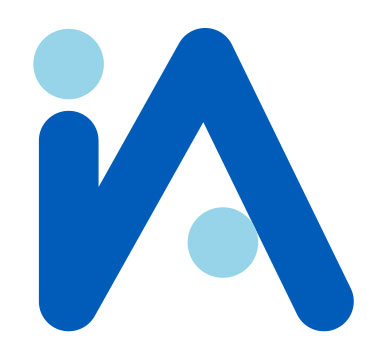 [Speaker Notes: i-Event kan dan weer gebruikt worden voor het vlot organiseren van evenementen. Een burger kan ook hier in naam van zichzelf of van een vereniging online een aanvraag doen voor een evenement. Hierbij vult hij of zij een dynamische vragenlijst in. Met dynamisch bedoelen we dat afhankelijk van de antwoorden, enkel de relevante vragen gesteld worden. De vragenlijst wordt dus gevormd naar de antwoorden van de burger. Bovendien wordt er ook afhankelijk van de antwoorden gevraagd naar bepaalde documenten en contactpersonen. De documenten kunnen makkelijk opgeladen worden via diezelfde weg.Het handige is ook dat er een rechtstreekse koppeling is met i-Rent. Op die manier kan de burger meteen het nodige materiaal en/of de nodige accommodatie boeken voor het evenement. Als het zo is dat de politie of brandweer bepaalde documenten moeten goedkeuren, dan kunnen zij eventueel ook toegang krijgen tot i-Event en vlot de nodige acties ondernemen.]
i-Sale
Verkoop van producten op verschillende verkooppunten
 Zelfde portaal als i-Active
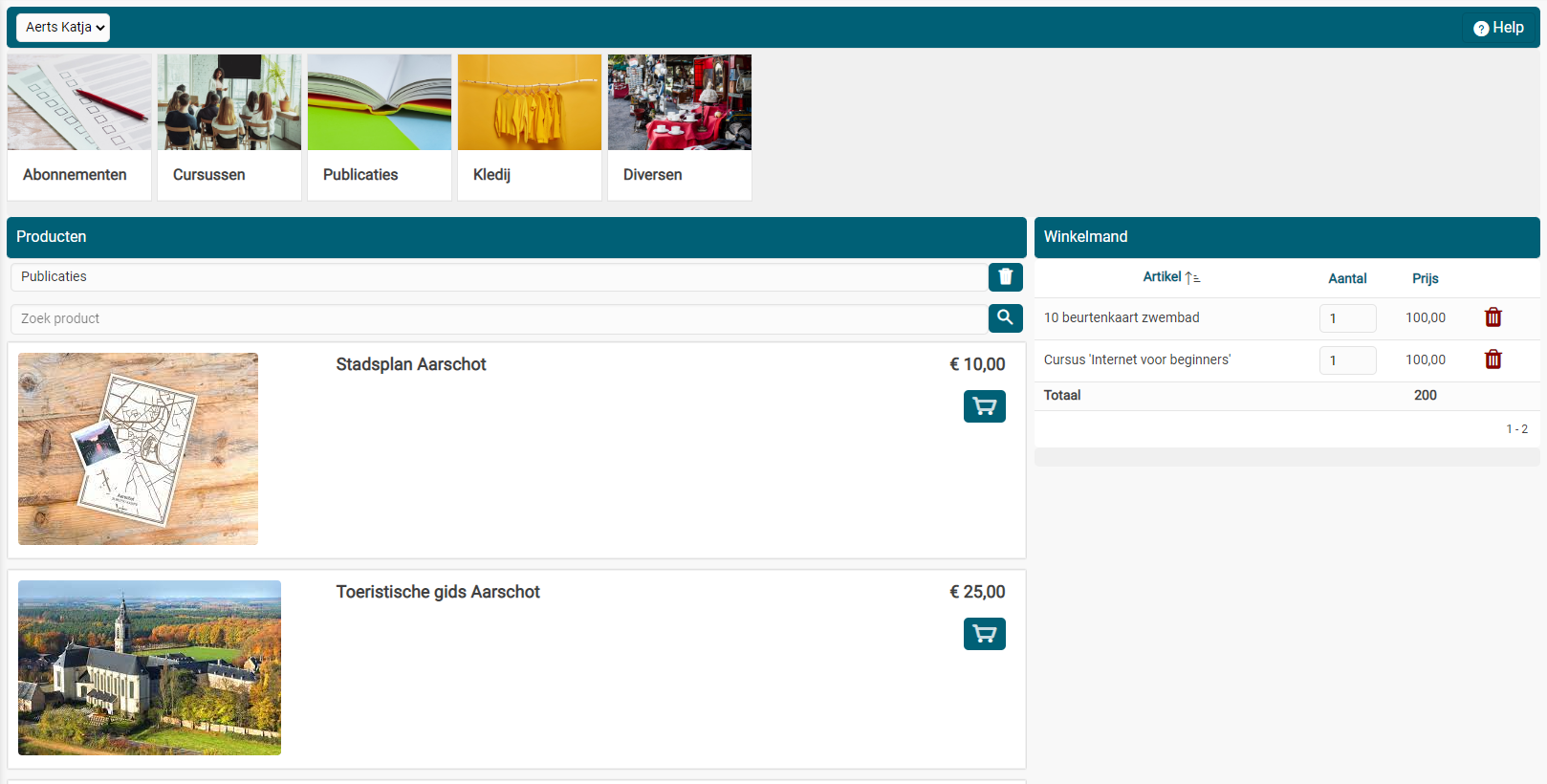 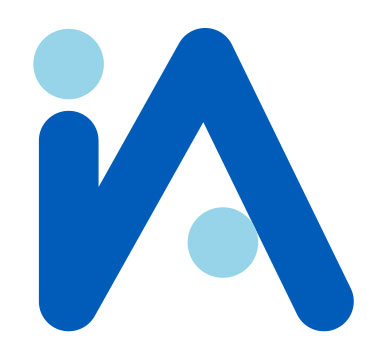 [Speaker Notes: Onze nieuwste module i-Sale ten slotte kan gebruikt worden voor de verkoop van producten op verschillende verkooppunten. I-Sale kan bijvoorbeeld perfect gebruikt worden in een dienst toerisme waar je een toeristische gids of een cadeaubon in het winkelmandje kan steken en meteen afrekenen. Of misschien verkoop je bij de gemeente wel t-shirts of abonnementen. Het handige is dat het werkt als een echt kassasysteem: je hebt eerst enkele categorieën waaruit je kan kiezen en vervolgens kan je binnenin zo’n categorie de specifieke producten (en aantallen) gaan aanduiden. Die verschijnen dan in het winkelmandje en je kan meteen afrekenen.]
Toekomstplannen
Burgerportaal herwerken
 Schermen (o.a. facturatie) herwerken 
 Menustructuur aanpassen
 QR-code op afrekeningen
 Migratie naar OCI (Oracle Cloud Infrastructure)
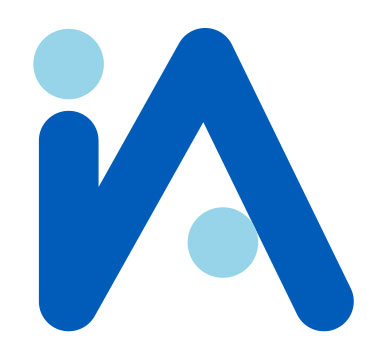 [Speaker Notes: We willen graag een aantal pagina’s herwerken zodat ze nog gebruiksvriendelijker en intuïtiever worden. Zo zal ons burgerportaal aangepakt worden, alsook de facturatieflow. Ook willen we met een nieuwe menustructuur beginnen werken die ervoor zal zorgen dat je sneller de pagina vindt die je nodig hebt.  
Ook willen we dit jaar de mogelijkheid ontwikkelen om QR-codes op afrekeningen te laten verschijnen, zodat je meteen kan betalen met je bankapp, een functie waar de laatste tijd veel vraag naar is geweest. 
We zijn tenslotte bezig met een migratie naar OCI of Oracle Cloud Infrastructure (zie volgende slide).]
Migratie naar OCI
Scalability
 Availability
 Security
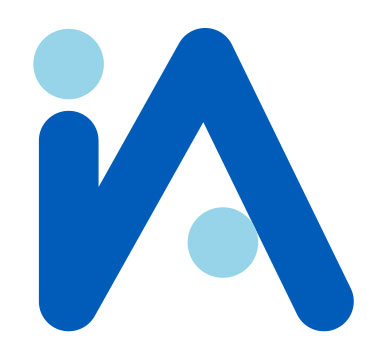 [Speaker Notes: De voordelen van de migratie naar OCI zijn: Scalability of schaalbaarheid van de applicaties: er wordt extra processorcapaciteit voorzien zodat piekmomenten beter worden opgevangen.
 Availability/beschikbaarheid van het systeem: er wordt niet meer met een fysieke machine gewerkt waarop de server met de database draait, maar met een cluster van machines. Dat heeft als voordeel dat, als 1 server crasht, de andere servers het overnemen.  Security/veiligheid: na de migratie zullen we een nóg betere beveiliging van de gegevens op de database kunnen garanderen, omdat alles geëncrypteerd wordt aan de hand van een sleutel die alleen ISB kent.]
Vragen?
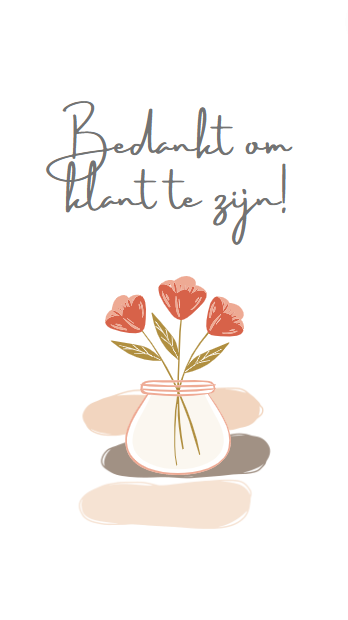 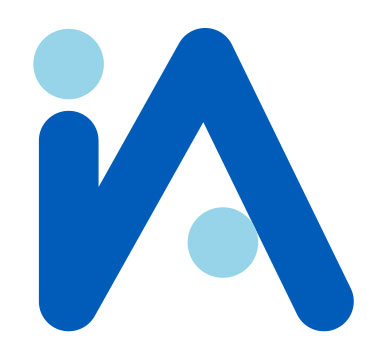